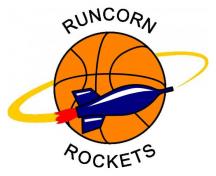 Runcorn  Rockets
End of year break up party
Date:  Saturday 25th November 2017

Venue:  Hibiscus Swimming Pool

Time:  3pm -6pm  

Bring your togs and Towels

Food, drinks and a movie on the big screen included

Each player receives a gift

Cost:
 FULLY FINANCIAL MEMBERS ARE FREE
Non Registered or non financial members $10
Parents $10 per family

RSVP:  11th November 2017
secretaryrockets@gmail.com
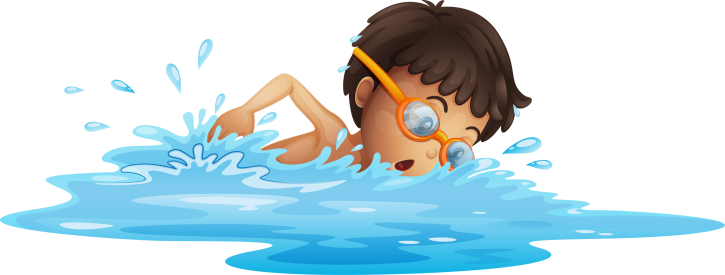 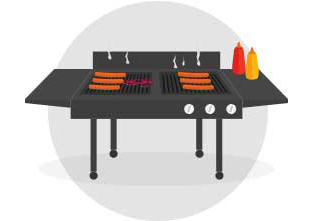